Изобразительное искусство
Рисуем сову!
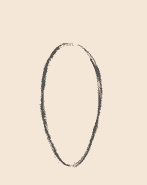 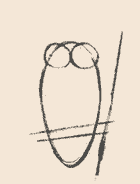 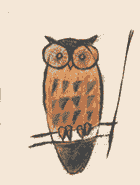 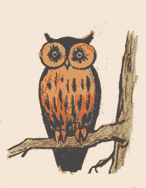 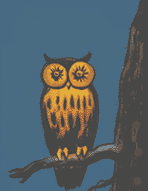